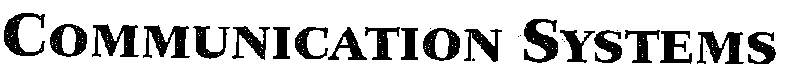 دكتور : رائد درا غمة
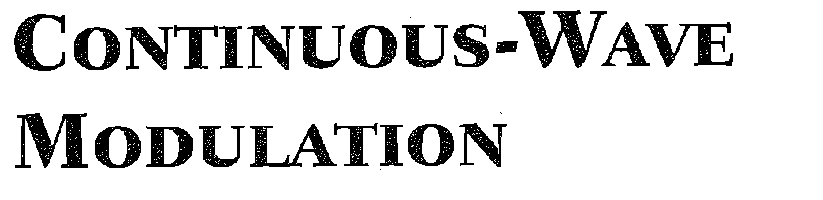 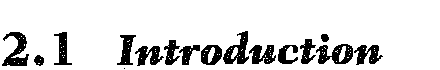 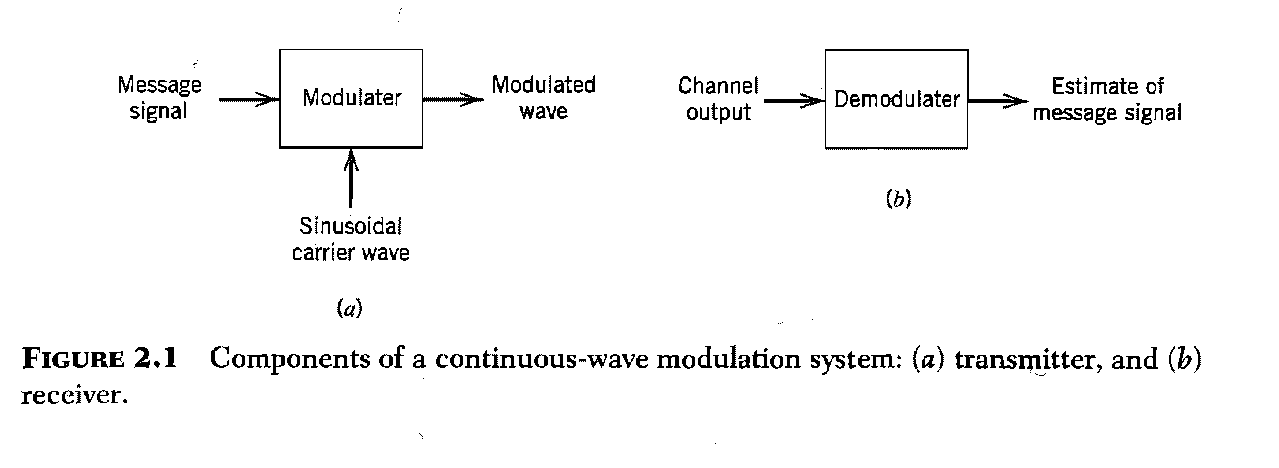 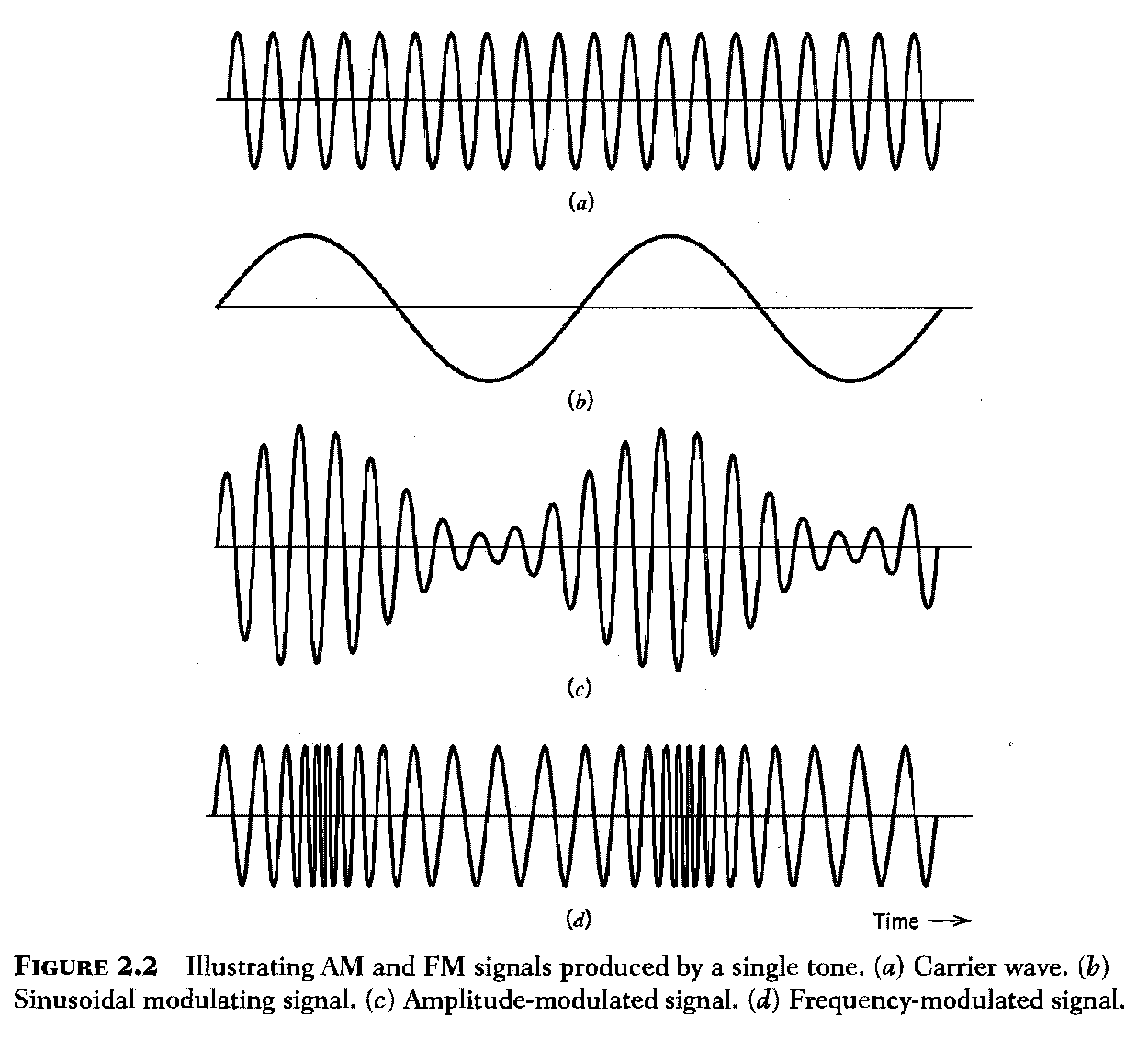 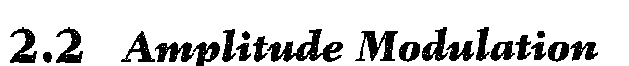 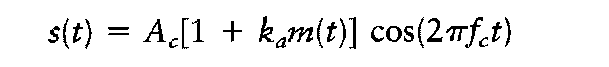 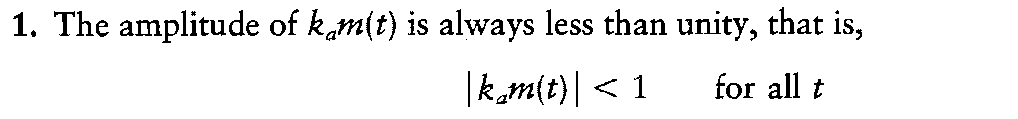 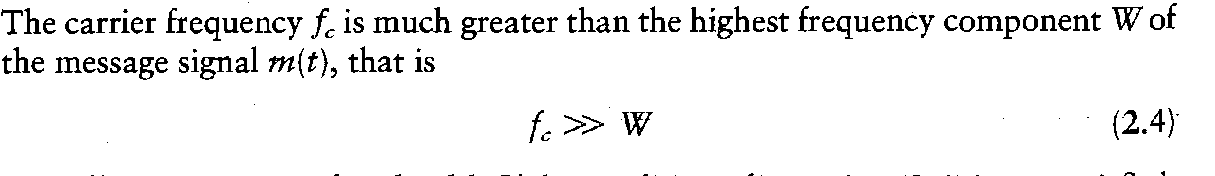 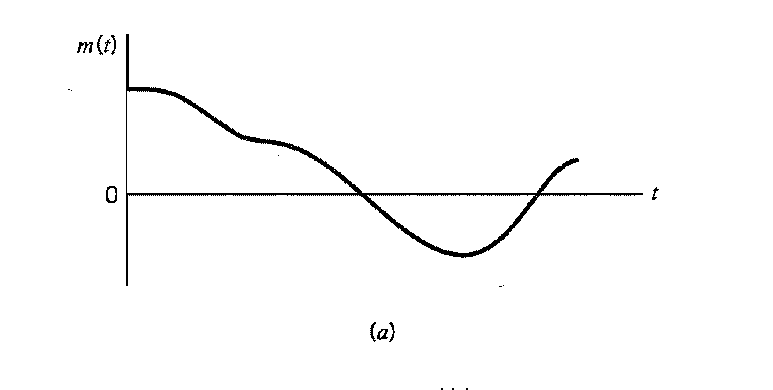 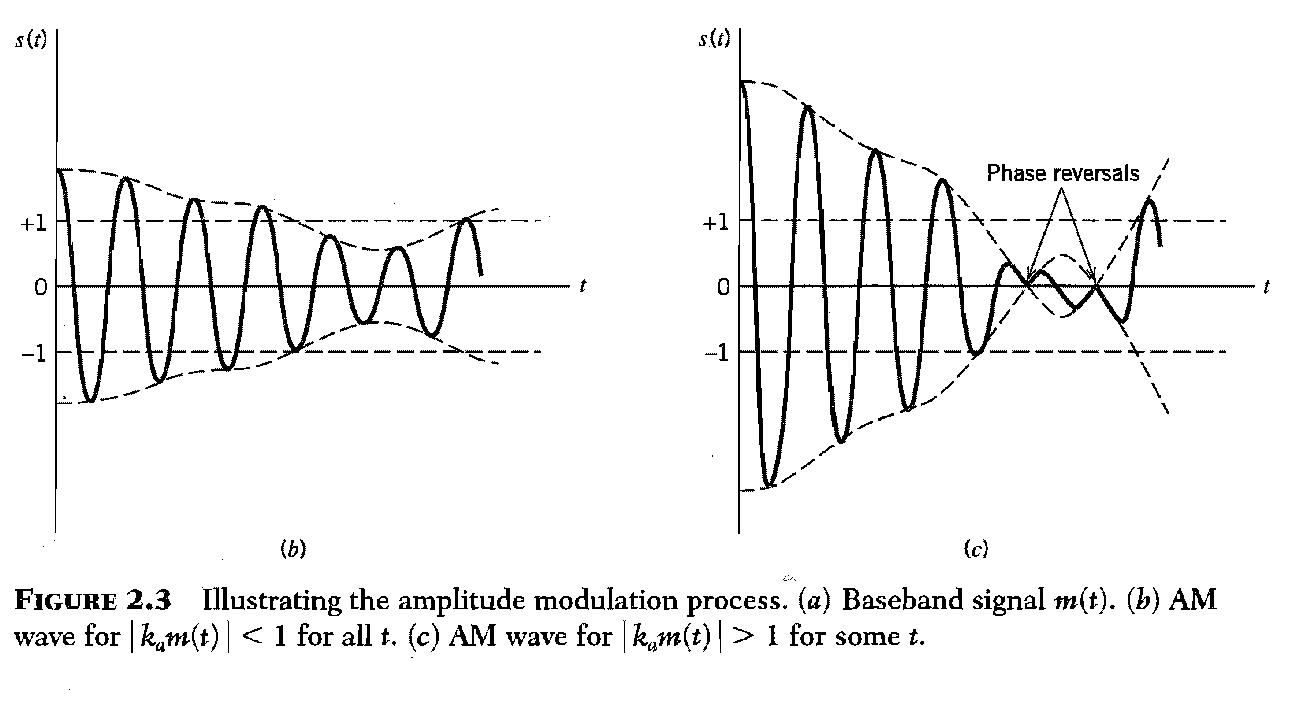 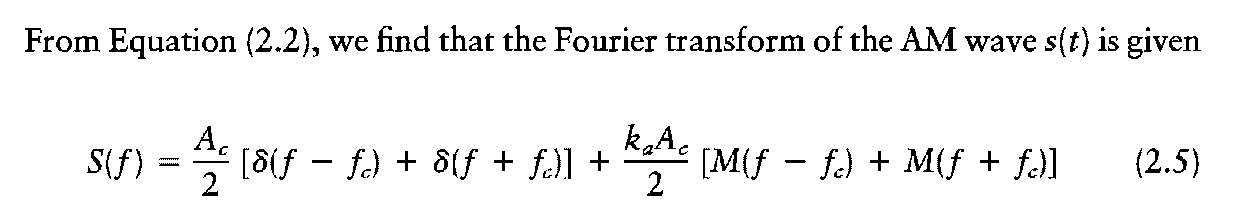 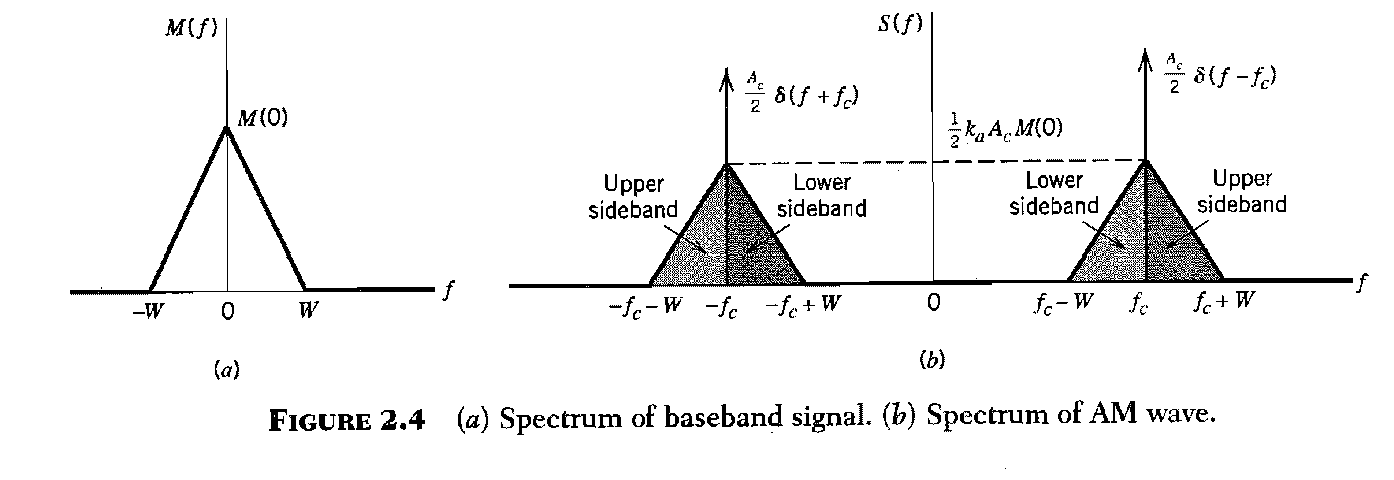 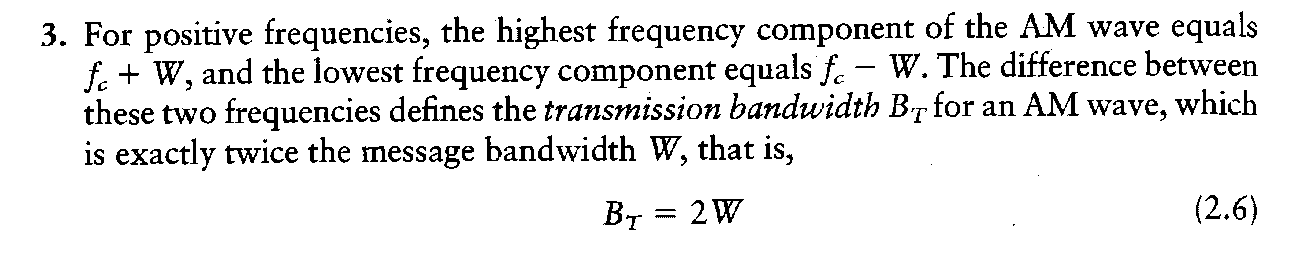 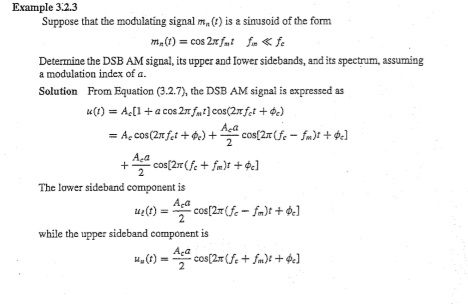 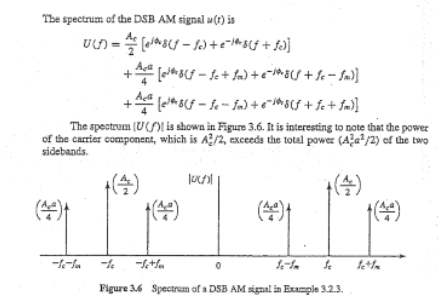 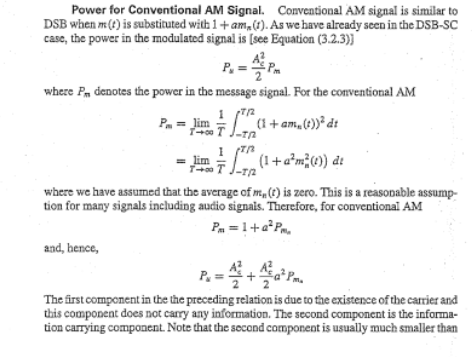